Boone Trails Roundtable
March 2024
Special Guests:
Pack 530
Friends of ScoutingTonya Brown, Chair
Did you know: our Friends of Scouting gifts last year supported:
$115,000 in camperships,
$37,520 in new scout registrations this past fall, and
$200,000+ to fully fund urban and rural scouting programs

All that support and impact starts with inviting families to make a gift and invest in young people.  
Still need presentation dates for Packs 3391, 3918, 3931, 3957; and Troops 389, 813, 856, 957, 990
Friends of ScoutingTonya Brown, Chair
Thank you to everyone participating, and special thanks to the units below for achieving their fundraising goals already!
Troop 857
Troop 911G
Troop 975G
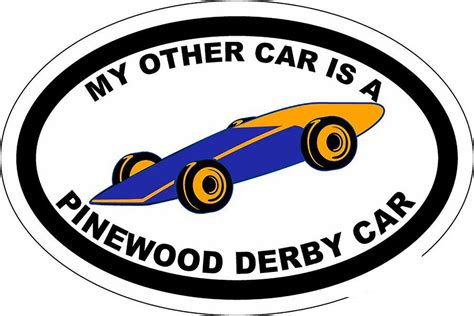 District Pine Wood DerbyPatrick Lepski, Activities Chair
The District Pinewood Derby in schedule for Saturday, March 9 at the Wentzville Christian Church, 1507 Highway Z, Wentzville, MO 63385 from 9:00 a.m. until noon.  Races begin at 10:00 a.m.  Get there early!

Sponsored by Pack 993 and Tim Frazee.
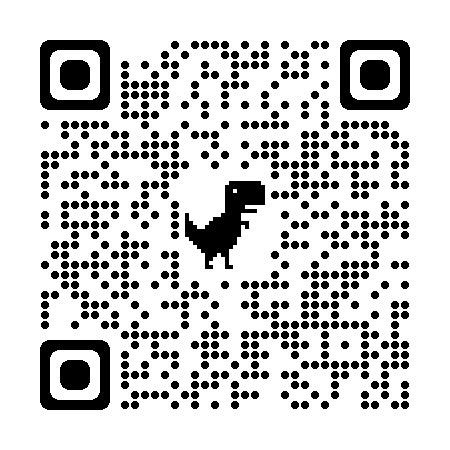 Springtime Fundraiser: Camp CardsHelp ensure every Scout earns his/her way to camp this summer!!Marion Hamilton, Troop 30
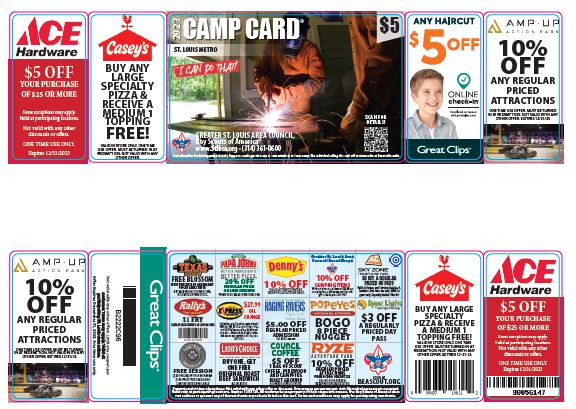 Camp Card Fundraiser
March-May
Cards should be available at 3/5 Roundtable
$5 card
50% commission
No risk sale
Payment + cards due 5/26
Sign up: stlbsa.org/camp-cards/
Spring CamporeeJohn Grogan, Campmaster
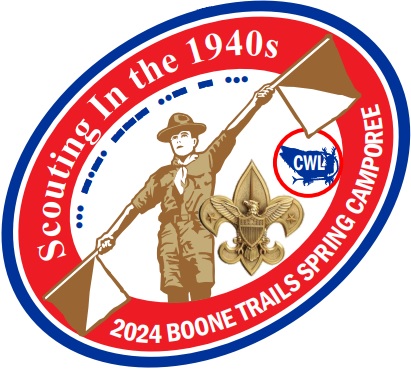 April 26 – 28, 2024
at 
Camp Warren Levis
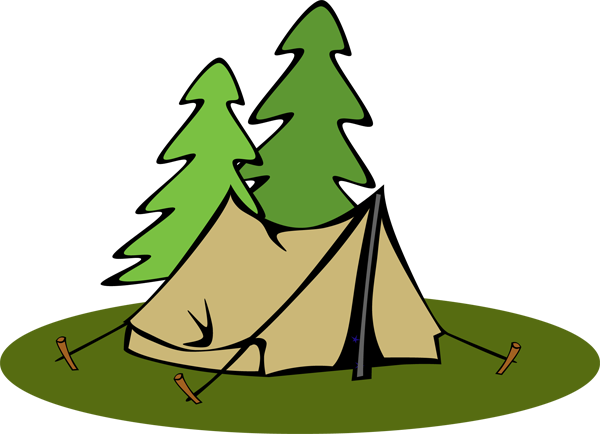 Theme: “Scouting in the 1940s”
TrainingT.J. Foley ©314-974-0852tjfoley9540@mail.com
Training – YPT 61.67%
Direct Contact Leaders – 55.98%
Up Coming Training Events
BALOO – April 20-21/S-F Scout Ranch(Famous Eagle)
May 4-5/Camp Warren Levis
Intro to Outdoor Leaders Skills – May 3-5/Beaumont 
Wood Badge – May 17-19 & June 1-2/Beaumont
Powder Horn – Walter Schnurr
Weekend 1: Swift High Adventure Base (Optional)|Friday, April 12th, 6:00 PM through Sunday, April 14th, 2:00 PM
Weekend 2: Beaumont Scout Reservation (Required to earn award)Friday, May 3rd, 6:00 PM through Sunday, May 5th, 2:00 PM
STEM ACTIVITIES
Niki Boone, District STEM Chair
March 2024
SUMMER CAMPS Scouts BSA/Venturing:

STEM Camp/Skilled Trades: July 14th - July 20th @ Beaumont Scout Ranch

STEM on CAMPus:
EIU & SEMO: June 2-5
UMSL:  June 5-8
Upcoming STEM University:
Lake Land College - March 16th

 
SUMMER CAMPS Cub Scout (Twilight):
Boone Trails STEM week June 2
CAMP NOVA! July 15-18@Beaumont Scout Ranch
Thanks for your continued support!
STEM ACTIVITIES Niki Boone, District STEM ChairMarch 2024
Other STEM Resources
Supernova Mentor and Nova Counselor Training
Training can be done virtually or in person and takes no more than 1 hour for BOTH the Supernova Mentor and Nova Counselor programs
This training does not expire
Youth Protection Training and Merit Badge Counselor training must also be completed
Contact sophia.bright@gmail.com if you are interested
Incoming STEM contact information:
nikolinaboone@gmail.com
314-616-3074
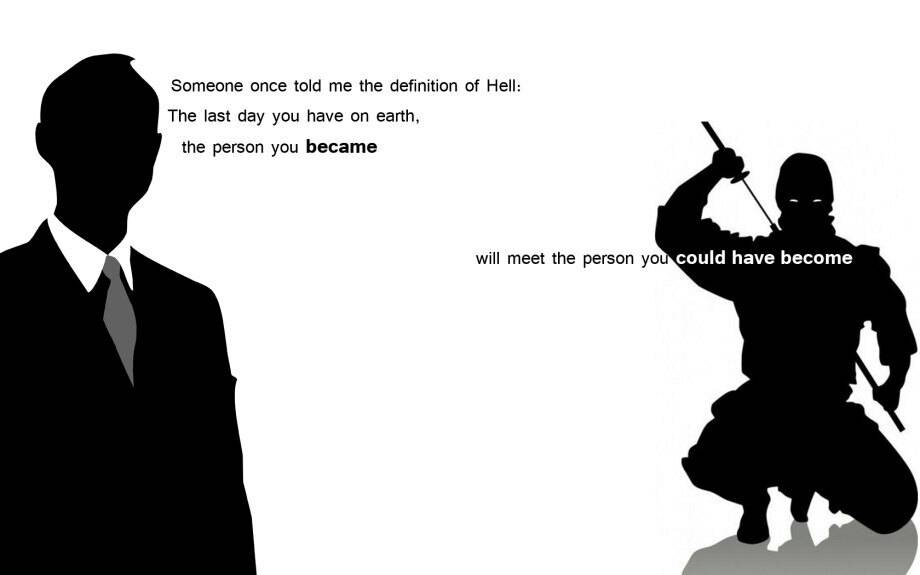